Итоги работы научно-методического сопровождения в 2021-2022 годах.Презентация Алгоритма моделирования школьной социально-психологической службы
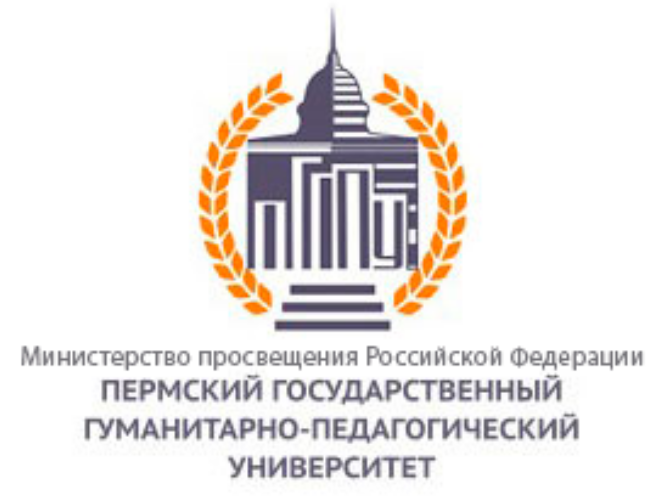 Научно-методическое сопровождение октябрь 2021 – ноябрь 2022
ИНФОРМАЦИОННЫЙ РЕСУРС
МЕТОДИЧЕСКИЕ РЕКОМЕНДАЦИИ
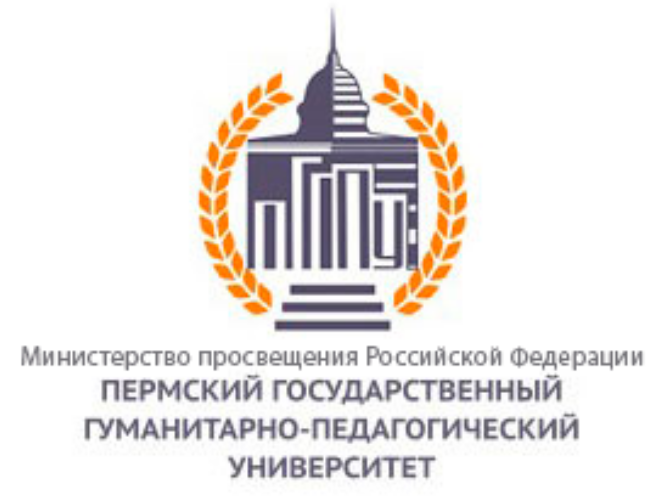 Актуальность. Начиная с 2019 года Министерством образования и науки в Пермском крае создается трехуровневая модель оказания психологической помощи на территории региона и действует Концепция развития психологической службы Пермского края на период до 2025 года. Особую значимость приобретает научно-методическое сопровождение специалистов психолого-педагогических школьных служб, научный анализ и проектная работа, направленная на создание гибких моделей психологических служб, способных оперативно и эффективно модернизироваться, и решать наиболее актуальные задачи современности.
Алгоритм является стратегическим документом, определяющим актуальные подходы к построению школьной психологической службы в образовательной среде в Пермском крае с учетом вызовов современной ситуации и актуальной проблематики психологического здоровья западноуральского региона Российской Федерации. Алгоритм уточняет принципы организации социально-психологической службы образовательного учреждения, намечает новые подходы к организации базовой и вариативной части психологической службы, обсуждает приоритетные направления и механизмы психолого-педагогической работы с участниками образовательного процесса, пути снижения рисков деструктивного поведения.
Алгоритм отличается: 
1. Наличием базовой и вариативной частью модели школьной психологической службы. Модель психологической службы может быть представлена как гибкий конструктор с инвариантной и вариантной частями. 
2. Основной механизм обогащения модели психологической службы – социально-психологическое проектирование, создание психотехнологий и их внедрение в деятельность образовательных учреждений.
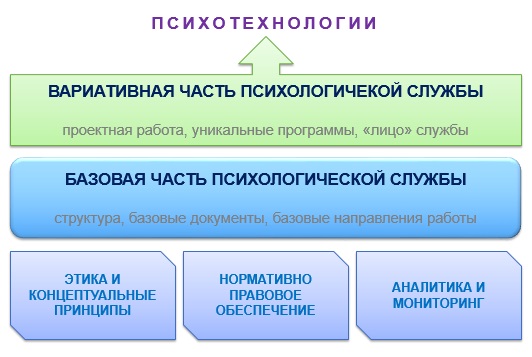 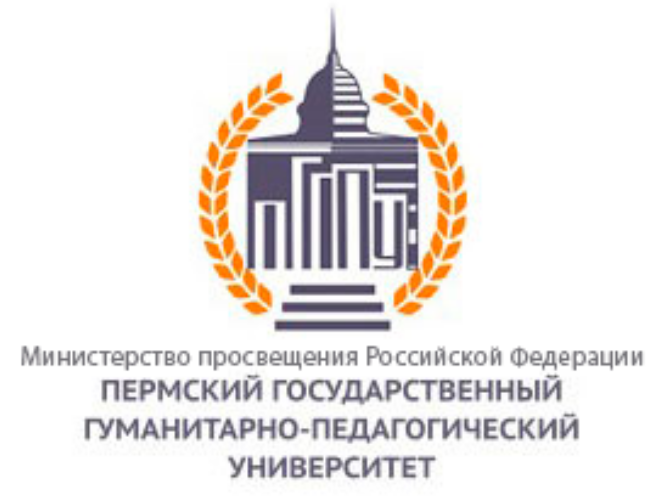 Информационный ресурс «Сопровождение деятельности служб психолого-социального сопровождения общего образования в Пермском крае»
БЛОКИ:
 Деятельность по научно-методическому сопровождению пилотных и стажировочных площадок 
 Результаты проектных семинаров экспертов
 Аналитика и мониторинги профессиональных дефицитов специалистов
 Этика и концептуальные принципы деятельности специалиста социально-психологической службы
 Нормативно-правовое обеспечение профессиональной деятельности школьного психолога
 Базовая и вариативная части школьной психологической службы
 Модели психологических служб
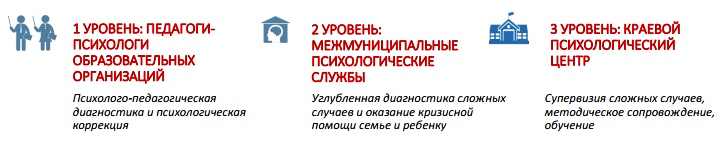 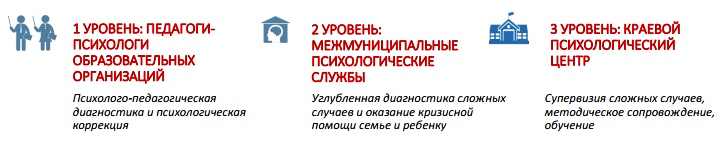 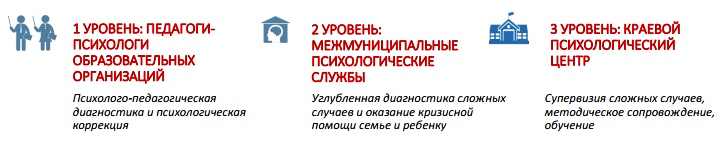 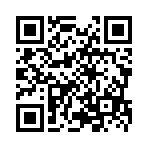 https://fppkdo.ru/course/view.php?id=1262&section=0#section-3
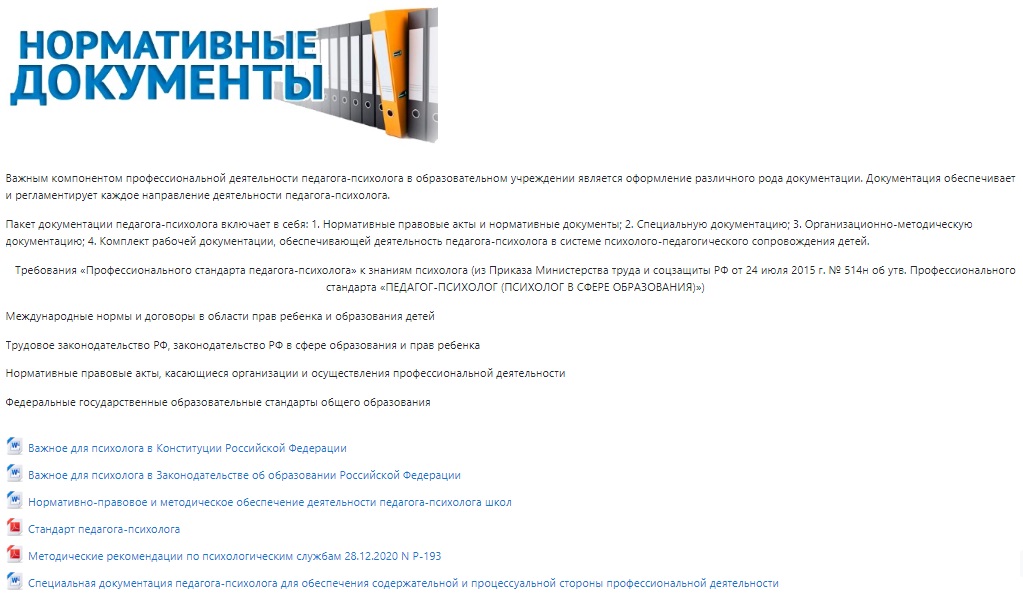 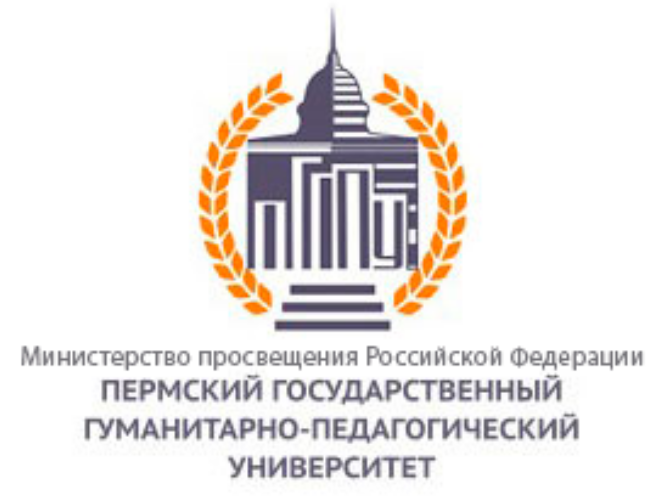 Создается банк разработок пилотных и стажировочных площадок: - Психотехнологии- Лучшие практики и мастер-классы- Совместные разработки школ- Механизмы внедрения психотехнологий
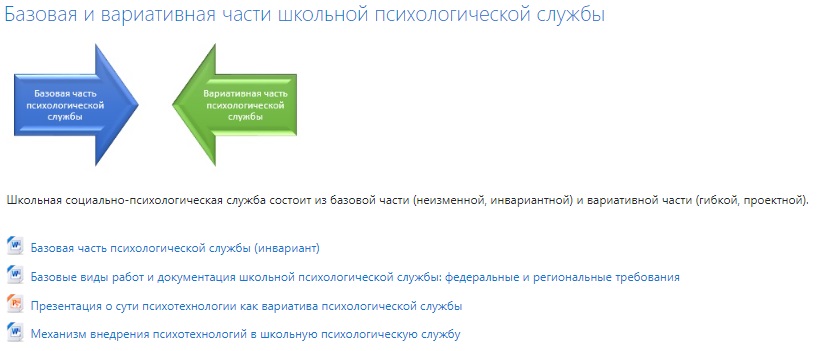 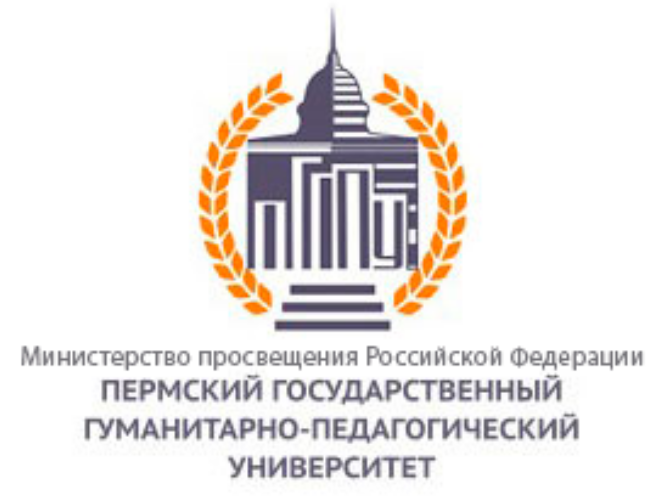 ЦИФРОВОЙ МЕТОДИЧЕСКИЙ НАВИГАТОР ПО КЛЮЧЕВЫМ НАПРАВЛЕНИЯМ ПСИХОЛОГИЧЕСКОЙ РАБОТЫ
Направление 1. Психологическое сопровождение профилактики агрессии, буллинга и аутоагрессии в образовательной
Направление 2. Психологическое сопровождение конфликтов и медиация в образовательном
Направление 3. Психологическое сопровождение деятельности по укреплению эмоционально- волевой сферы
Направление 4. Психологическое сопровождение перехода на новый образовательный уровень, адаптации и поддержания учебной мотивации
Направление 5. Психологическое сопровождение развития личности и мышления обучающихся
Направление 6. Психологическое сопровождение профессионального самоопределения, предпрофильной подготовки и профильного обучения обучающихся
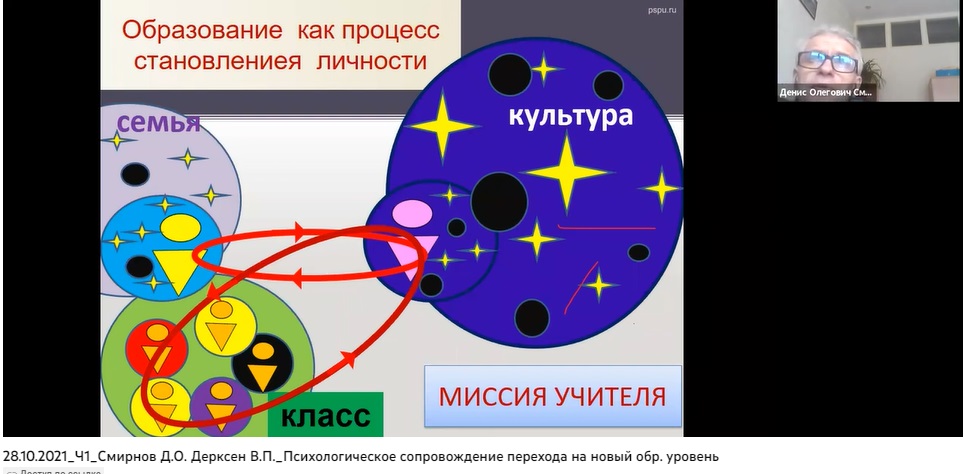 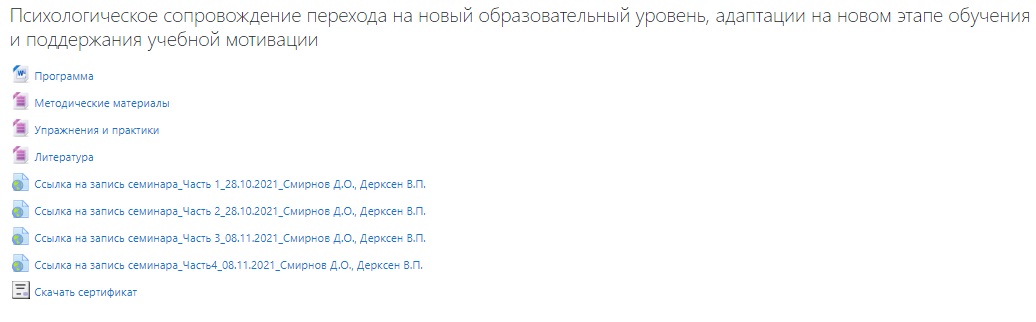 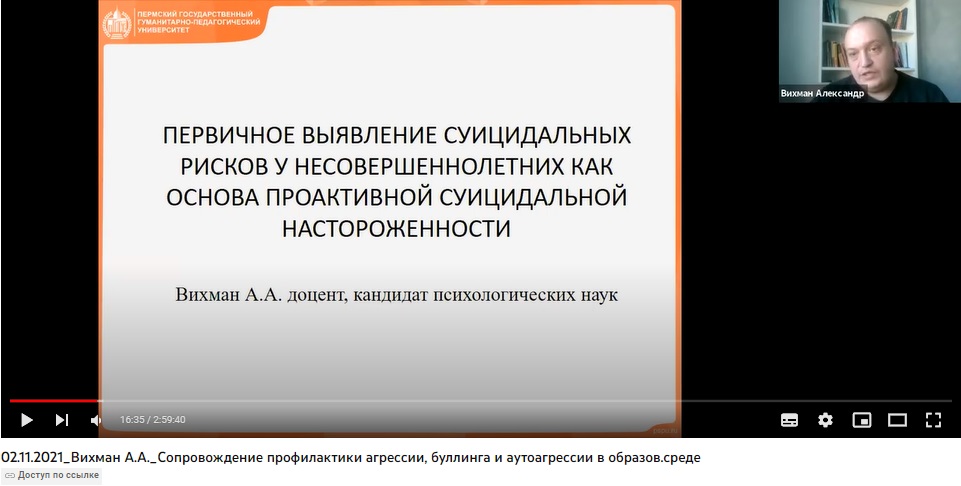 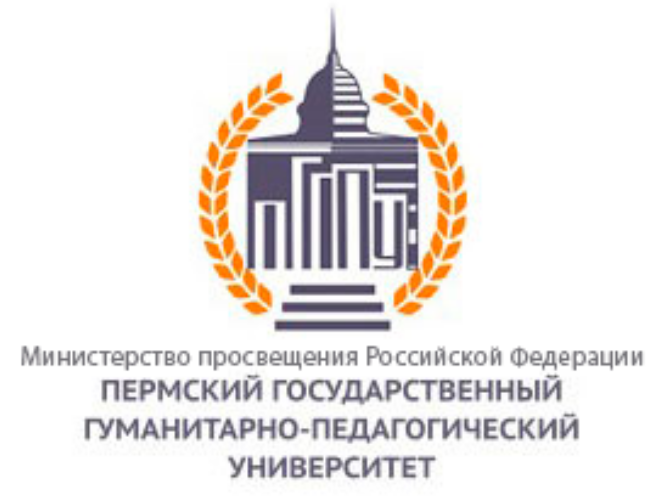 Методические рекомендации для специалистов и служб социально – психологического сопровождения общего образования (первый уровень модели психологической службы Пермского края)
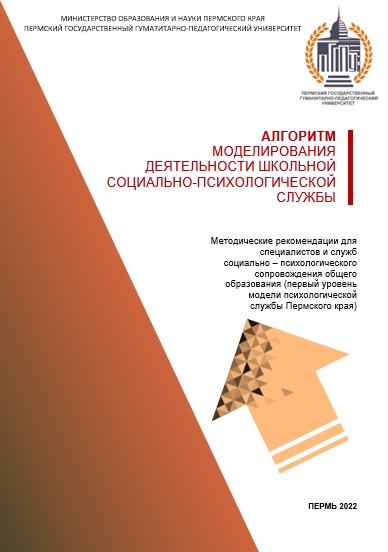 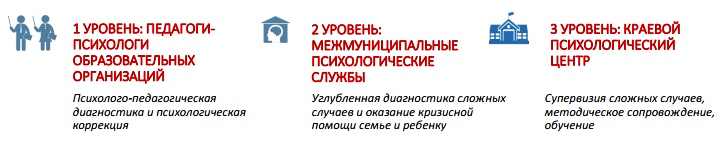 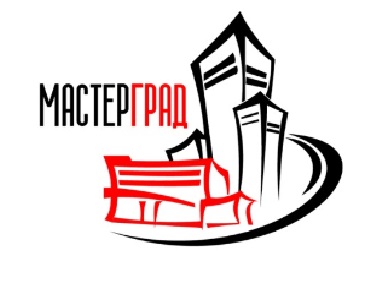 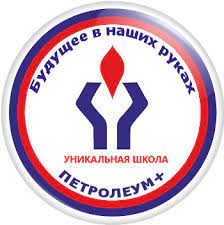 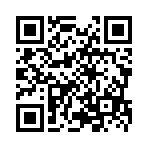 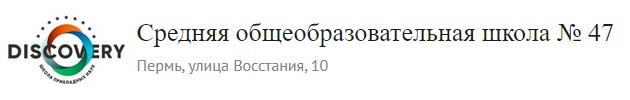